Какие бывают железнодорожные мосты
Проблема  сызранского пешеходного моста
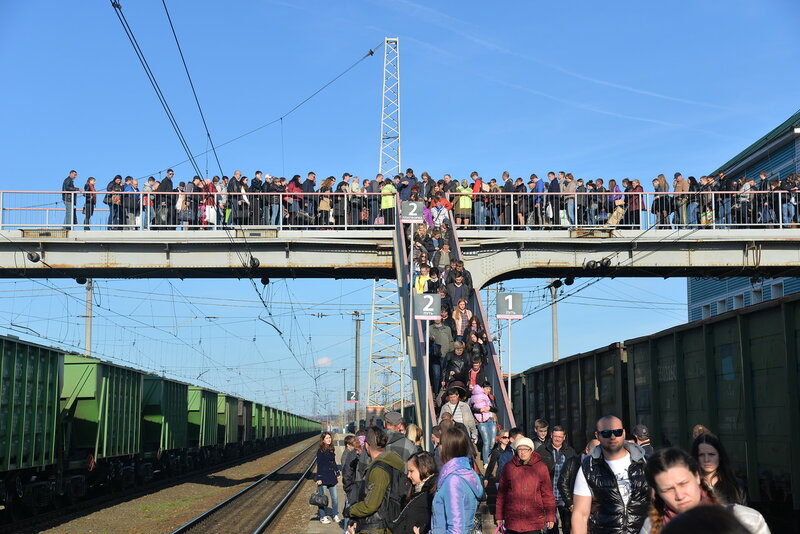 Обычный пешеходный  мост
Какие бывают пешеходные мосты
Какие бывают пешеходные мосты
Какие бывают пешеходные мосты
Какие бывают пешеходные мосты
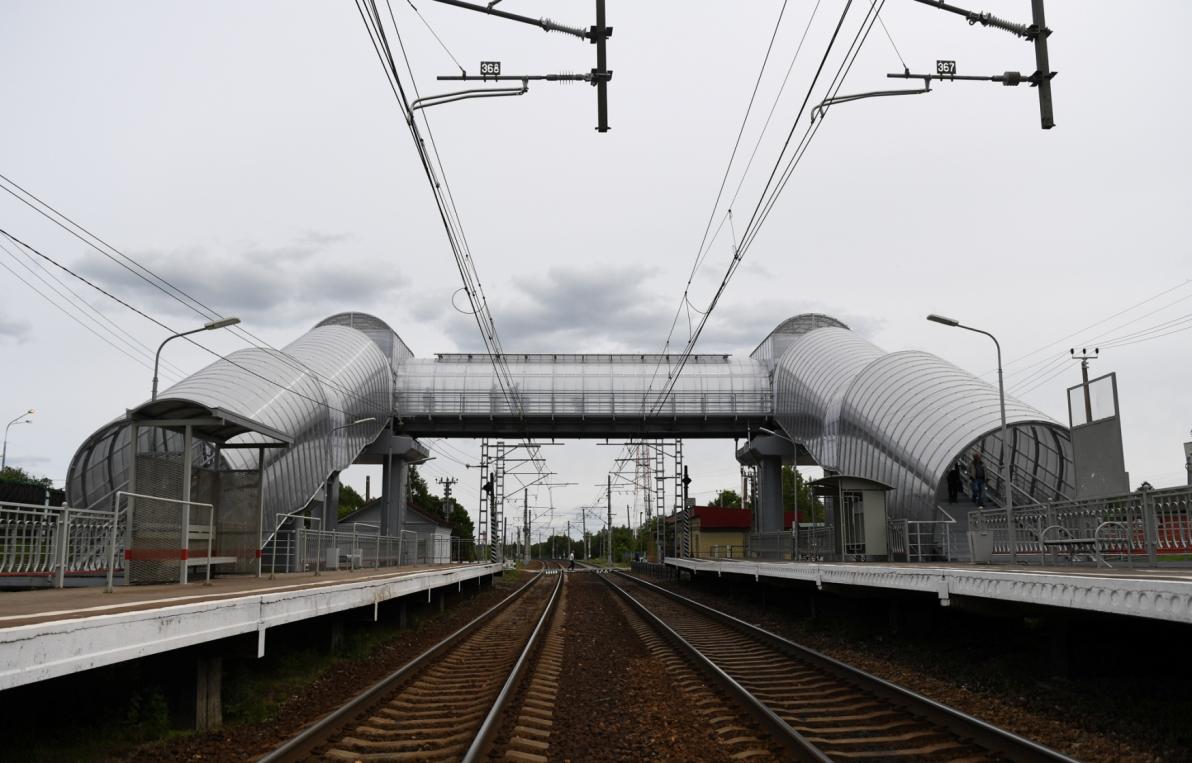 Какие бывают пешеходные мосты
пешеходные мосты
пешеходные мосты
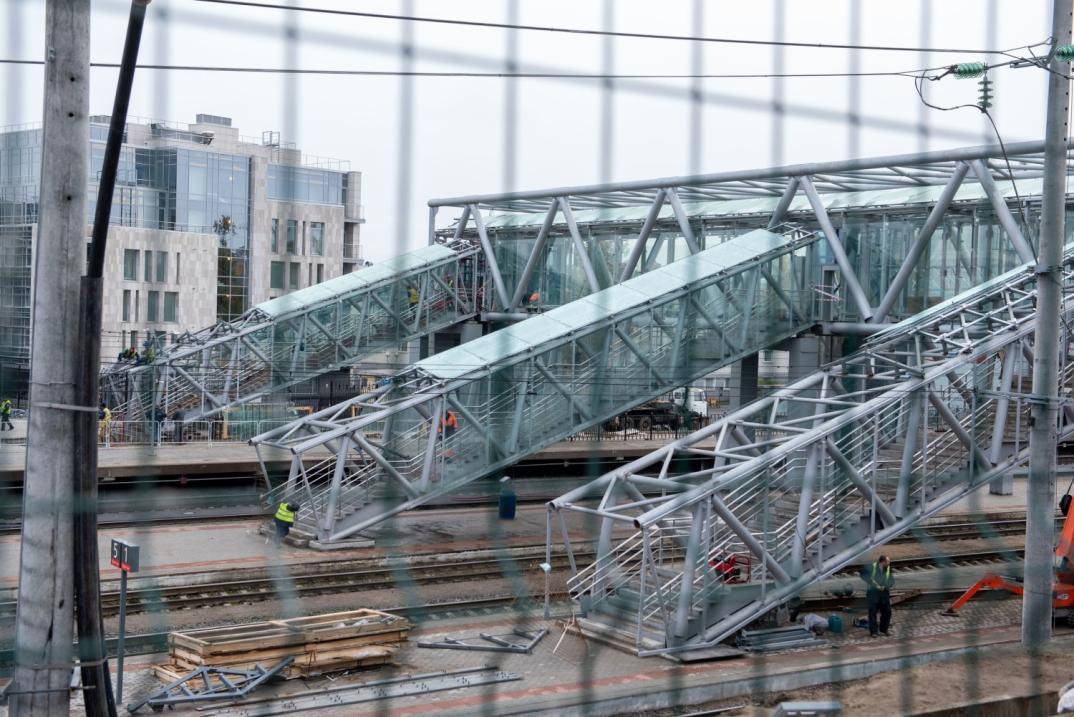 пешеходный мост с эскалатором